Domain Restrictions in Computational Social ChoiceEdith Elkind University of Oxford
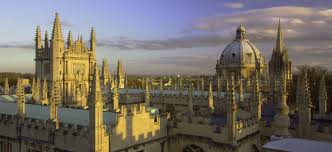 Model
n voters, m candidates
Each voter has a complete ranking of the candidates (his preference order)
We may want to select:
a single winner
a ranking of the candidates 
a fixed-size subset of winners (a committee)
ABCD
CABD
BCDA
DABC
BCDA
CDAB
BCAD
ABCD
CABD
Example (Rankings): Kemeny Rule
Swap distance between votes:
Dswap(x, y): |{(A, B): x prefers A to B,                y prefers B to A}|
Kemeny rule: pick a ranking thatminimizes the sum ofswap distances to votes
?
ABCDE
CADBE
BCAED
DECBA
EBCAD
Kemeny Rule, Formally
Dswap(x, y): |{(A, B): x prefers A to B, y prefers B to A}|
Kemeny rule:        given v1, …., vn, output a ranking in               argmin r Si=1, …, n Dswap(r, vi )
Applications:
finding the “most likely” ranking under natural noise models
aggregating outputs of search engines
Example (Committees): Chamberlin-Courant
{B, D}
43210
CED BA
D ABCE
CD ABE
ABCD E
BCDA E
3
3
2
4
4
Egalitarian Chamberlin-Courant score: min{3, 4, 3, 2, 4} = 2
Utilitarian Chamberlin-Courant score: 3 + 4 + 3 + 2 + 4 = 16
Egalitarian/utilitarian Chamberlin-Courant’s rule:  select a committee of size k that maximizes the respective score
Chamberlin-Courant, Formally
The score of voter v for candidate c:sc(v, c) = s if v ranks c in position |C| - s
The score of voter v for committee S:sc(v, S) = max {sc(v, c) : c in S}
Chamberlin-Courant rule:    given v1 , …., vn , output a committee in   argmax S  C, |S|= k  Si=1, …, n sc(vi , S) (utilitarian)
       argmax S  C, |S|= k  mini=1, …, n sc(vi , S) (egalitarian)
Difficulties
Problem: with no assumption on preference structure
counterintuitive behavior may occur
majority of voters may prefer A to B, B to C, C to A
Arrow’s theorem, Gibbard-Satterthwaite theorem
computational problems are often hard 
e.g., selecting Kemeny or Chamberlin-Courant winners
ABCD
CABD
BCDA
DABC
BCDA
CDAB
BCAD
ABCD
CABD
This Tutorial
Preferences are rarely completely arbitrary
If voters’ preferences are structured
impossibility results may disappear
algorithmic complexity results may disappear
We will see some examples of structured preferences for which this is the case:
single-peaked preferences
single-crossing preferences
and more
Plan
Restricted domains: definitions and social choice theoretic properties
Recognizing profiles that belong to restricted domains
Exploiting the structure: efficient algorithms for social choice problems
Single-Peaked Preferences
Definition: a preference profile is single-peaked (SP) wrt an ordering < of candidates (axis) if for each voter v: 
if top(v) < D < E, v prefers D to E
if A < B < top(v), v prefers B to A
Example: 
voter 1: C > B > D > E > F > A 
voter 2: A > B > C > D > E > F
voter 3: E > F > D > C > B > A
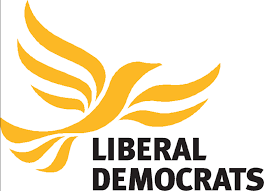 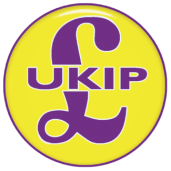 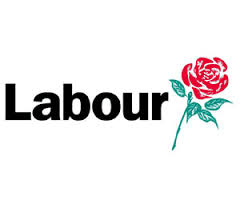 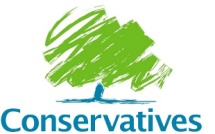 A         B         C          D         E          F
Single-Peaked Preferences
Perfect water temperature?
+25
+16
+23
+30
+27
+20
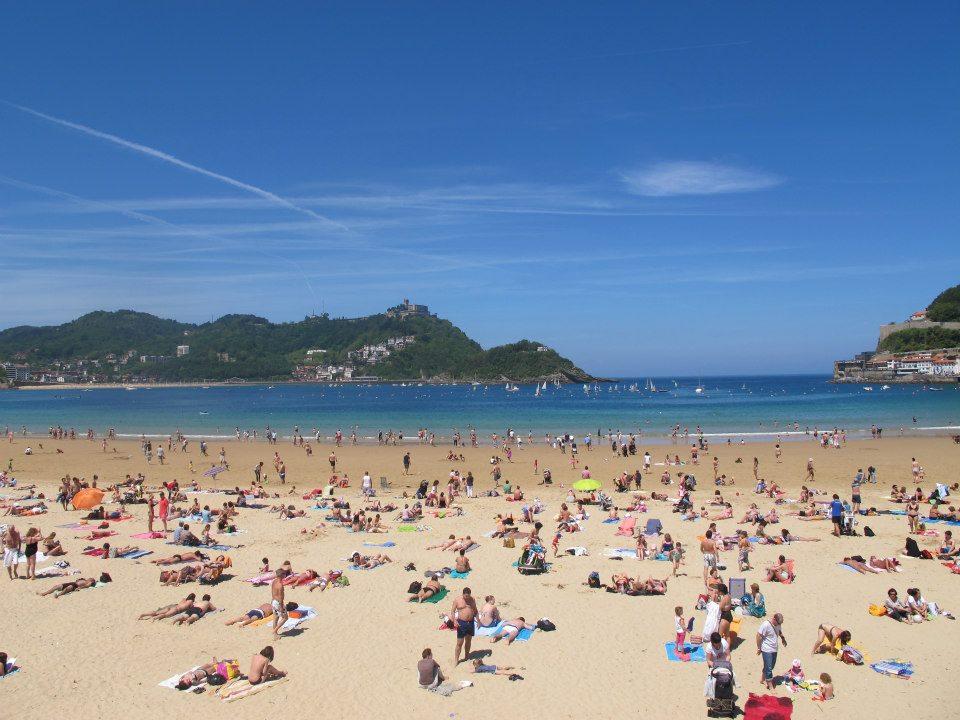 SP Preferences: Transitivity
Theorem:  in single-peaked elections, the (weak) majority relation is transitive
Lemma: there exists a candidate preferred to every other candidate by a (weak) majority of voters (the Condorcet winner (CW))
Proof of the theorem (assuming the lemma): 
by the lemma, there is a CW, say a
delete a from all votes; the profile remains SP
use induction
SP Preferences: Condorcet Winners
Lemma: there exists a candidate preferred to every other candidate by a (weak) majority of voters (the Condorcet winner)
order the voters according to their top choice
if we have n = 2k+1 voters, top(vk+1) is a CW
if we have n = 2k voters, all candidatesbetween top(vk) and top(vk+1) are weak CWs
SP Preferences: Circumventing Gibbard-Satterthwaite
Suppose we have n = 2k+1 voters
Median voter rule:
consider an election that is single-peaked wrt  <
ask each voter v to vote for one candidate 
let C(v) denote the vote of voter v
order voters by C(v), breaking ties arbitrarily
output C* = C(vk+1)
SP Preferences: Median Is Truthful
Theorem: under the median voter rule, it is a dominant strategy to vote for one’s top choice
Consider a voter vi in our order
i = k+1: vi gets his most preferred outcome
i < k+1 (i > k+1 is symmetric): 
if vi votes C, C ≤ C*, vk+1 remains the median voter, so the outcome does not change
SP Preferences: Median is Truthful
Theorem: under the median voter rule, it is a dominant strategy to vote for one’s top choice
Consider a voter vi in our order
i = k+1: vi gets his most preferred outcome
i < k+1 (i > k+1 is symmetric): 
if vi votes C, C ≤ C*, vk+1 remains the median voter, so the outcome does not change
if vi votes C, C* < C, either vi (with his new vote) or vk+2 becomes the median voter, so the outcome gets worse for vi
SP Preferences: Equivalent Definitions
Our definition (decreasing from the peak):a vote v is SP wrt an ordering < if: 
if top(v) < D < E, v prefers D to E
if A < B < top(v), v prefers B to A
Alt definition 1 (no valleys):  a vote v is SP wrt an ordering < if for every triple of candidates A < B < C it holds thatB is NOT v’s least preferred candidate in {A, B, C}
Alt definition 2 (contiguous segments): a vote v is SP wrt an ordering < if for every k the set of top k candidates in v forms a contiguous segment wrt <
Equivalent Definitions: Proofs
decreasing from peak  no valleys
suppose for contradiction v ranks B last of {A, B, C}
suppose top(v) is to the left of B 
then we have top(v) < B < C, so v must prefer B to C
 suppose top(v) is to the right of B 
then we have A < B < top(v), so v must prefer B to A
A
B
C
Equivalent Definitions: Proofs
no valleys  contiguous segments
suppose for contradiction the set of top k candidates in v is not contiguous 
pick the smallest such k
let D be v’s k-th candidate
let Z be a candidate that separates D from the top k-1 candidates in v
assume wlog top(v) < Z < D
v ranks Z below D, so {top(v), Z, D} forms a valley
ABCD..Z.
A
C
Z
B
D
Equivalent Definitions: Proofs
contiguous segments  decreasing from peak 
suppose for contradiction top(v) < D < C, yet v prefers C to D
suppose v ranks C in position k
then v ranks D in position k+1 or lower
thus the set of top k candidates in v is not contiguous wrt <
ABC..D
A
B
D
C
SP Preferences: Properties
Claim: if a profile is single-peaked, then the set of candidates that are ranked last by at least one voter has size ≤ 2
only the endpoints of the axis can be ranked last
Claim: a profile over m candidates can be single-peaked wrt ≤ 2m-1 different axes, and this bound is tight
Claim: if a single-peaked profile contains votes A ≺ B ≺ ... ≺ Z and Z ≺ ... ≺ B ≺ A, then the only axes for it are A < B < ... < Z and Z < ... < B < A
A and Z have to be the endpoints
Single-Crossing Preferences
Definition: a profile is single-crossing (SC) wrt an ordering of voters (v1, …, vn) if for each pair of candidates  A, B there exists an i  {0, …, n} such that voters v1, …, vi prefer A to B, and voters vi+1, …, vn prefer B to A
BACD
CBAD
DCBA
ABCD
BCAD
CBDA
CDBA
SC Preferences: Majority is Transitive
Claim: in single-crossing elections, the majority relation is (weakly) transitive
we will prove the claim for n=2k+1 voters
consider the ranking of voter vk+1
if vk+1 prefers B to A, so do ≥k other voters
Claim: the SC order of voters is essentially unique
BACD
CBAD
DCBA
ABCD
BCAD
CBDA
CDBA
???
SP
SC
Single-Peaked Profile That Is Not Single-Crossing
BCDA
CBDA
BCAD
CBAD
v1 and v2 have to be adjacent (because of B, C)
v3 and v4 have to be adjacent (because of B, C)
v1 and v3 have to be adjacent (because of A, D)
v2 and v4 have to be adjacent (because of A, D)
                           a contradiction
A
B
C
D
Single-Crossing Profile That Is Not Single-Peaked
12...……n-2n-1n
n12………n-2n-1
nn-112………n-2
nn-1n-2………12
nn-1n-2………21
…
Each candidate is ranked last exactly once
SP
SC
1D-Euclidean Preferences
Both voters and candidates are points in R 
v prefers A to B if |v - A| < |v - B|
Observation: 1D-Euclidean preferences are
single-peaked (wrt ordering of candidates on the line)
single-crossing (wrt ordering of voters on the line)
BACDE
CBDAE
EDCBA
DECBA
v4
A
v1
B
C
v2
v3
D
E
1-Euc = SP ∩ SC?
Observation: There exists a preference profile that is SP and SC, but not 1-Euclidean 
    v1: B C D E A Fv2: D E C B A F v3: D E F C B A 
SC wrt v1 < v2 < v3, SP wrt A < B < C < D < E < F
Not 1-Euclidean: 
(x(A) + x(E))/2 < x(v1) < (x(B) + x(C))/2 
(x(C) + x(D))/2 < x(v2) < (x(A) + x(F))/2 
(x(B) + x(F))/2 < x(v3) < (x(D) + x(E))/2
E
F
A
B
C
D
1-Euc
SP
SC
Preferences SP on Trees
Definition: a profile over a candidate set C is SP on a tree T if there is a mapping r: C  V(T) such that for every voter v his preferences are SP on every path in T
F
D
E
A
B
C
Making Sense of the Definition
Definition: a profile is SP on a tree T if for every voter v his preferences are SP on every path in T
Equivalently, 
v’s preferences decline along every branch from top(v)
no valleys
for each k,  top-k segment of each vote forms a subtree
F
D
E
A
B
C
Preferences SP on Trees
Claim: if voters’ preferences are SP on a tree, then there is a (weak) Condorcet winner
Proof: 
direct each edge according to the majority opinion (from winner to loser)
consider a (weak) source node
F
D
E
A
B
C
Preferences SP on Trees: Special Cases
Tree = line
recover the usual definition of SP
Tree = star
there exists a special candidate C ranked first or second by every voter